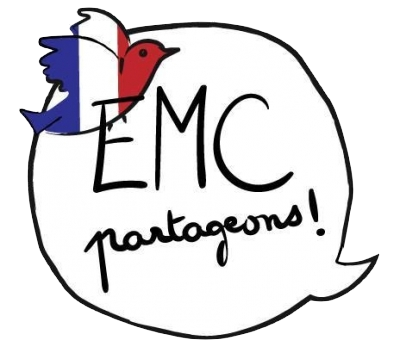 Voici un appareil photo argentique et sa pellicule.
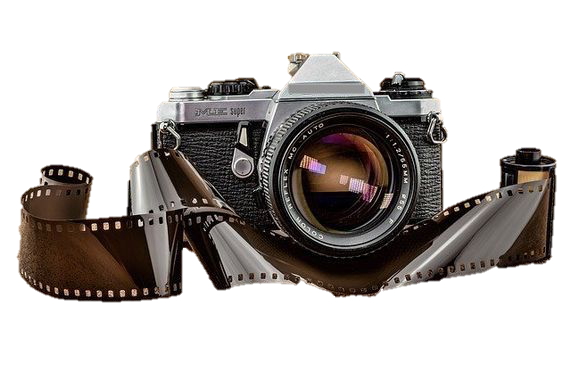 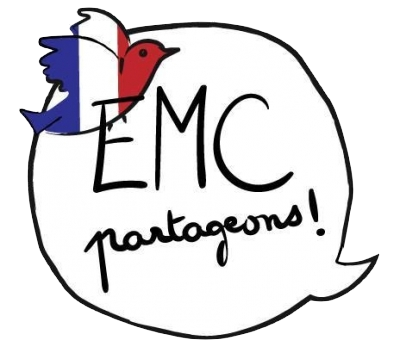 Voici un appareil photo numérique et sa carte mémoire.
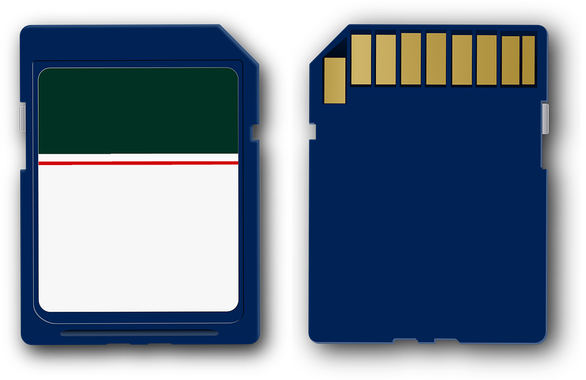 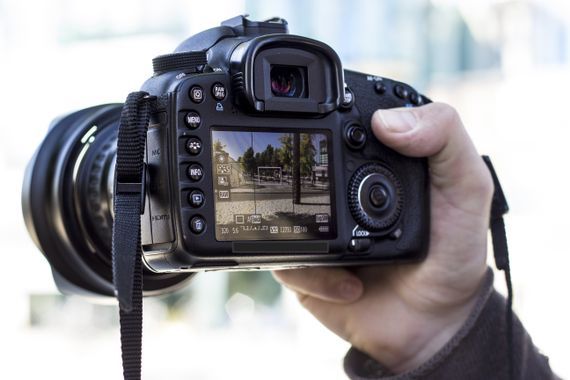